Let’s Talk “SaaS”
SaaS: Standards as a Service
50th REFEDS Meeting | Brighton, UK | 13 June 2025
Albert Wu, InCommon | REFEDS
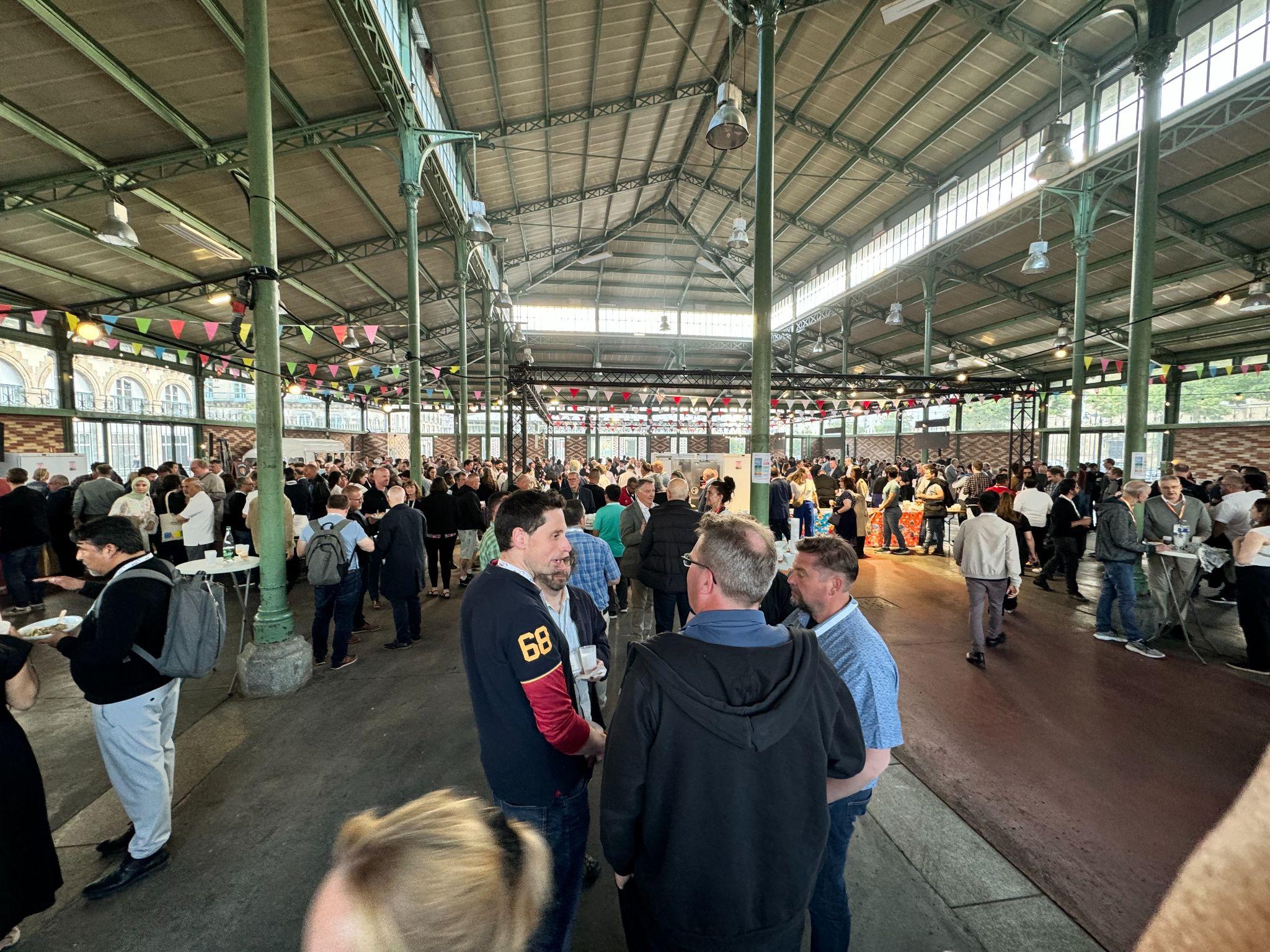 The next 30 minutes is a conversation — not a monologue.
We’ve got time, so let’s use it well.
Your voice belongs in this. Speak up, jump in.
TNC24 Reception | Rennes, FR
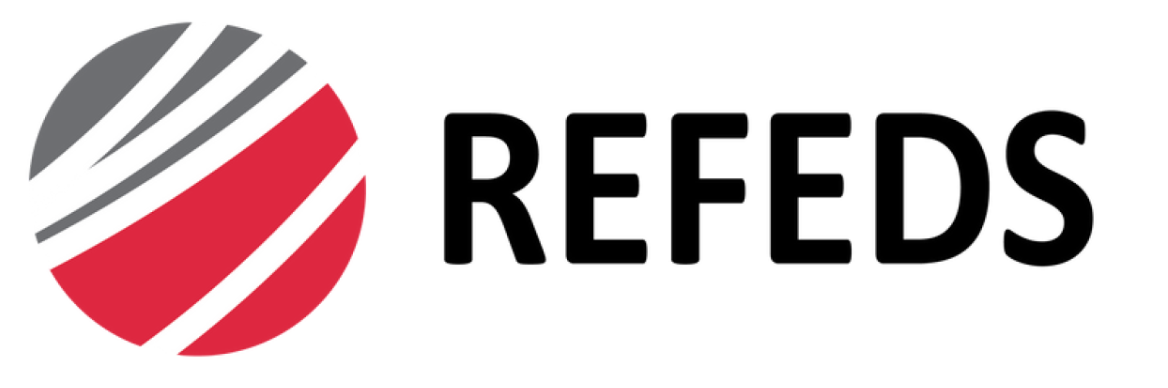 About REFEDS
Our Mission
Established in 2005, REFEDS is a community-driven international group of thought leaders delivering cutting-edge innovative trust and identity solutions for research and education.
Our mission is to provide an open collaboration hub for stakeholders in the Research and Education identity federation ecosystem to learn, educate, and build standards and best common practices for federations internationally.
20 Years of Cultivating Trust: the Standards that Shaped Federated Identity
Entity Categories
Research and Scholarship (R&S) v1.3Facilitates attribute release for services supporting research and scholarship.http://refeds.org/category/research-and-scholarship 
Hide From Discovery v1Allows entities to be hidden from discovery interfaces.http://refeds.org/category/hide-from-discovery 
Anonymous Access v2Supports access without releasing identifying attributes.https://refeds.org/category/anonymous 
Pseudonymous Access v2Enables access with pseudonymous identifiers.https://refeds.org/category/pseudonymous 
Personalized Access v2Allows personalized services while respecting privacy.https://refeds.org/category/personalized 
Code of Conduct v2Establishes best practices for data protection and privacy.https://refeds.org/category/code-of-conduct/v2
Profiles
Multi-Factor Authentication (MFA) Profile v1.2Defines requirements for MFA in federated environments.https://refeds.org/profile/mfa 
Single-Factor Authentication (SFA) Profile v1Outlines standards for single-factor authentication.https://refeds.org/profile/sfa 
Error Handling URL Profile v1Specifies standardized error handling mechanisms.https://refeds.org/specifications/errorurl-v1
Metadata Extensions & Attributes
Security ContactMetadata extension to specify security contact information.http://refeds.org/metadata/contactType/security 
SIRTFI v1 & v2Security Incident Response Trust Framework for Federated Identity.https://refeds.org/sirtfi
Schemas
eduPersonLDAP schema for representing person and organizational attributes in higher education.https://wiki.refeds.org/display/STAN/eduPerson 
SCHAC (SCHema for ACademia)Schema for representing academic attributes.https://wiki.refeds.org/display/STAN/SCHAC 
voPersonSchema for representing virtual organization person attributes.https://wiki.refeds.org/display/STAN/voPerson 
RFC 8409Defines SAML attribute types for entity categories.https://tools.ietf.org/html/rfc8409
Frameworks
REFEDS Assurance Framework (RAF) v2Provides a structured approach to identity assurance.https://refeds.org/assurance 
Baseline Expectations v1Defines common operational expectations for federation participants.https://refeds.org/baseline-expectations
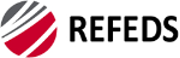 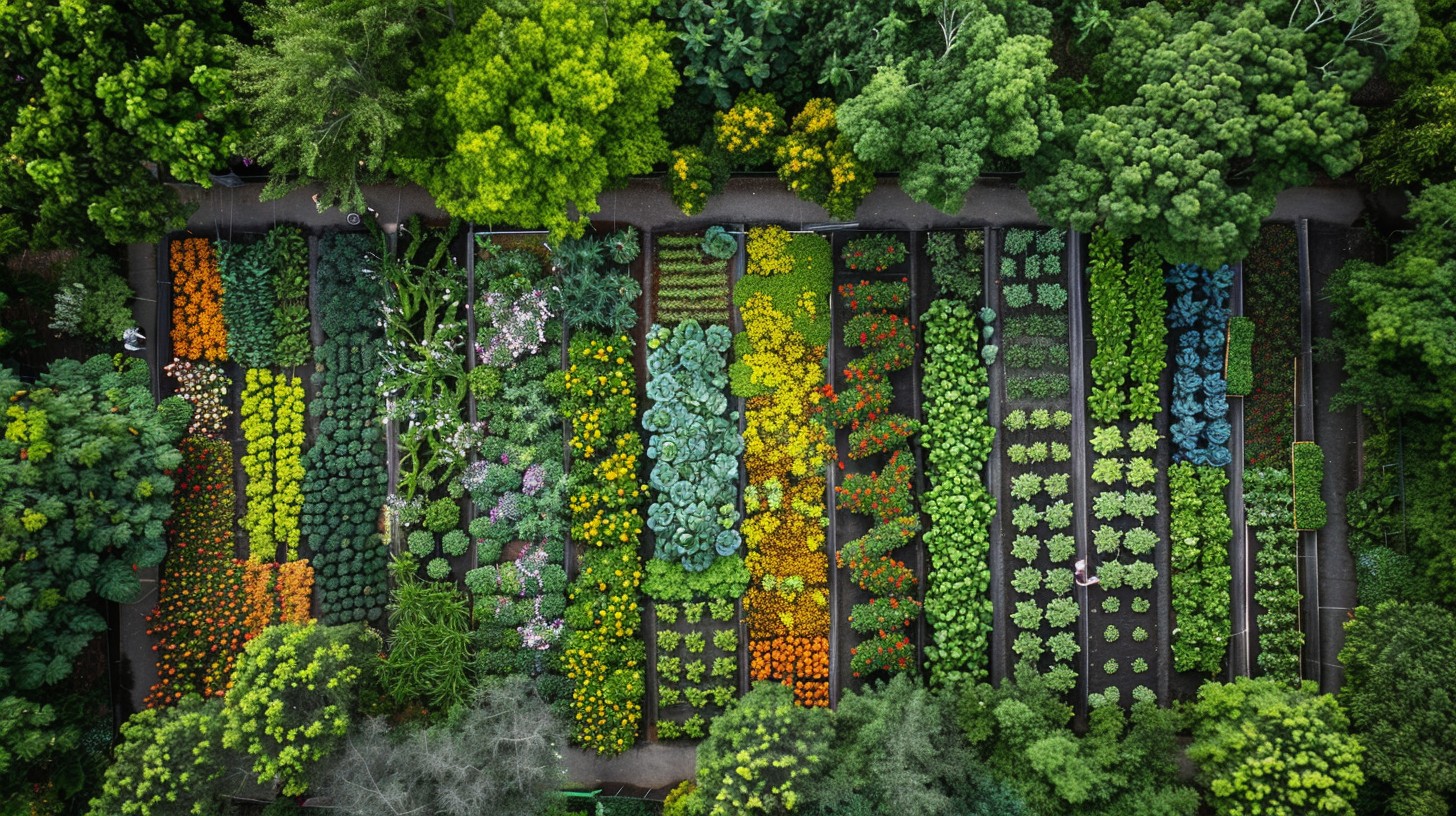 Co-op farm: a type of farm that is jointly owned and operated by a group of people who share in the decision-making, labor, and/or profits.
stockcake.com | aerial garden view
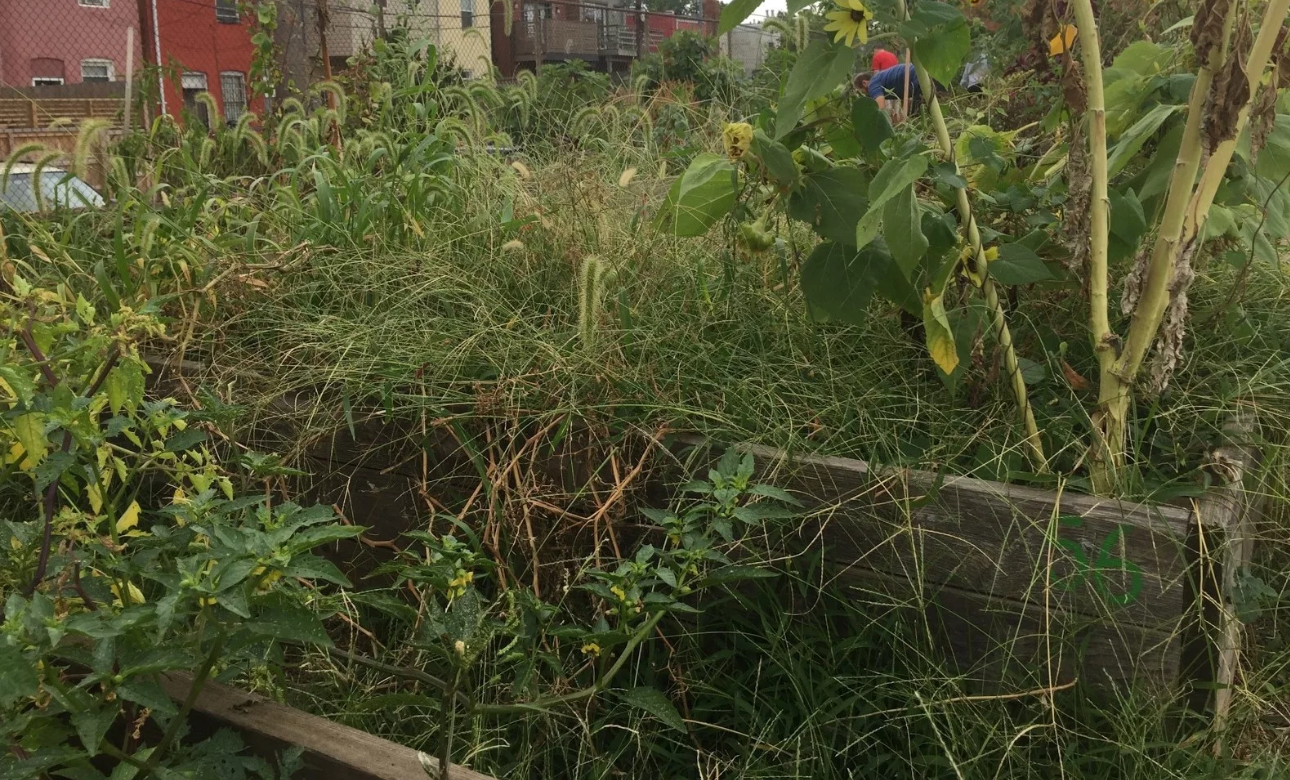 Healthy farms don’t happen by accident — pruning and weeding are part of the deal. Without tending, even the best plots get overgrown.
Olivia Ivey for NPR
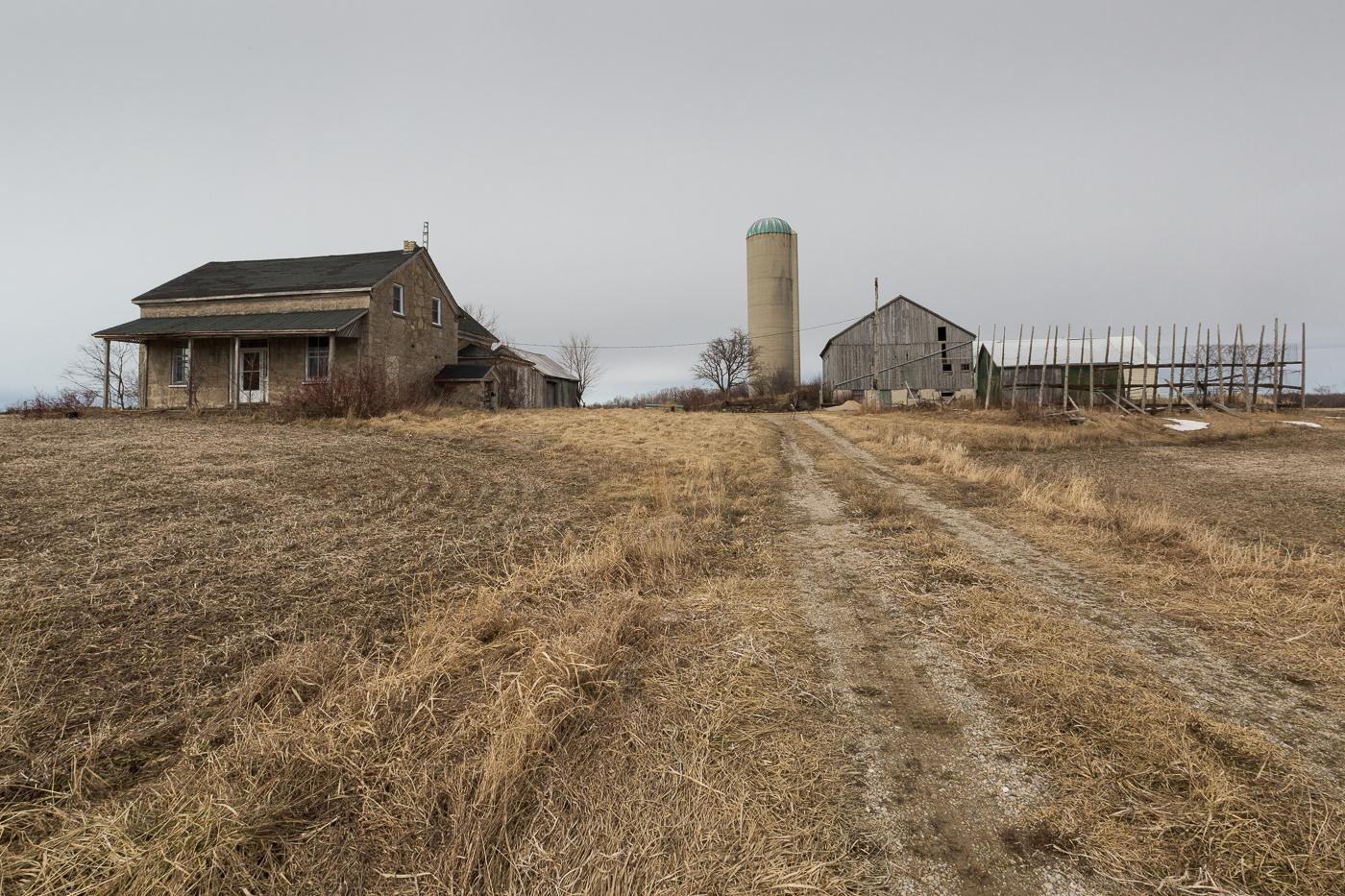 You can’t just scatter seeds and hope — growth takes care and planning. Even rich soil turns barren without care.
Christine Croucher | abandoned farm
On a co-op farm, success depends on shared responsibility.
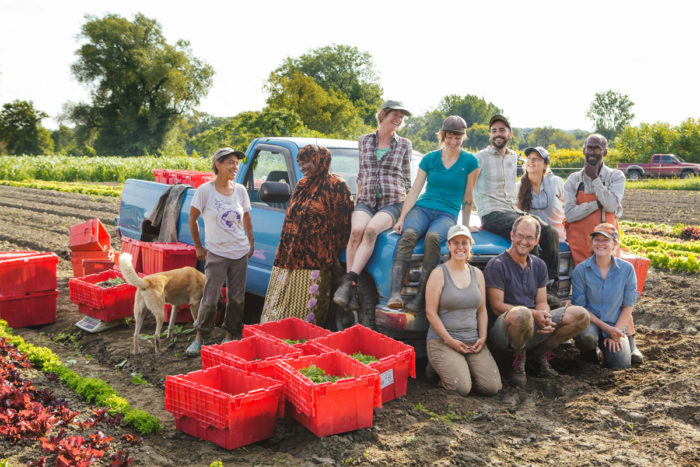 If REFEDS were a co-op farm, we all share the responsibilities of tending to the crops standards.
The Digger’s Mirth Collective Farm team. (Photo courtesy of The Intervale Center)
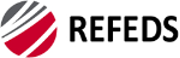 [Speaker Notes: "If REFEDS were a co-op farm, the standards would be the crops—planted, nurtured, and harvested by a community that depends on them to thrive."
Over the last 20 years, REFEDS has cultivated a rich field of specifications—identity assurance frameworks, entity categories, attribute schemas, and operational profiles. But just like a co-op farm, the work doesn't fall to one person. It’s a community effort. So who tends these crops?
🌱 The Working Groups
These are the farmers in the field—drafting new specs, debating the best way to grow them, weeding out inconsistencies, and checking in season after season to make sure they’re still producing what the community needs.
🚜 Federation Operators
They’re the regional growers—adapting the standards to local conditions, implementing them, and reporting back on how well they grow. They keep the ecosystem practical and grounded.
🐝 Community Contributors
Think of them as pollinators—people who drop in with ideas, questions, or bug reports. They might not be on every working group, but their participation keeps the system vibrant and healthy.]
So… what if we thought of it that way?
Who maintains the standards we all use today?
Who pays for that maintenance?
How do we ensure this work is sustainable and responsive to our needs?
Working groups, community volunteers, federation staff, REFEDS coordination.
Mostly soft funding, in-kind contributions, occasional project grants — often invisible and under-resourced.
This starts to look and feel a lot like operating a shared service.
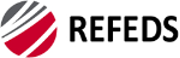 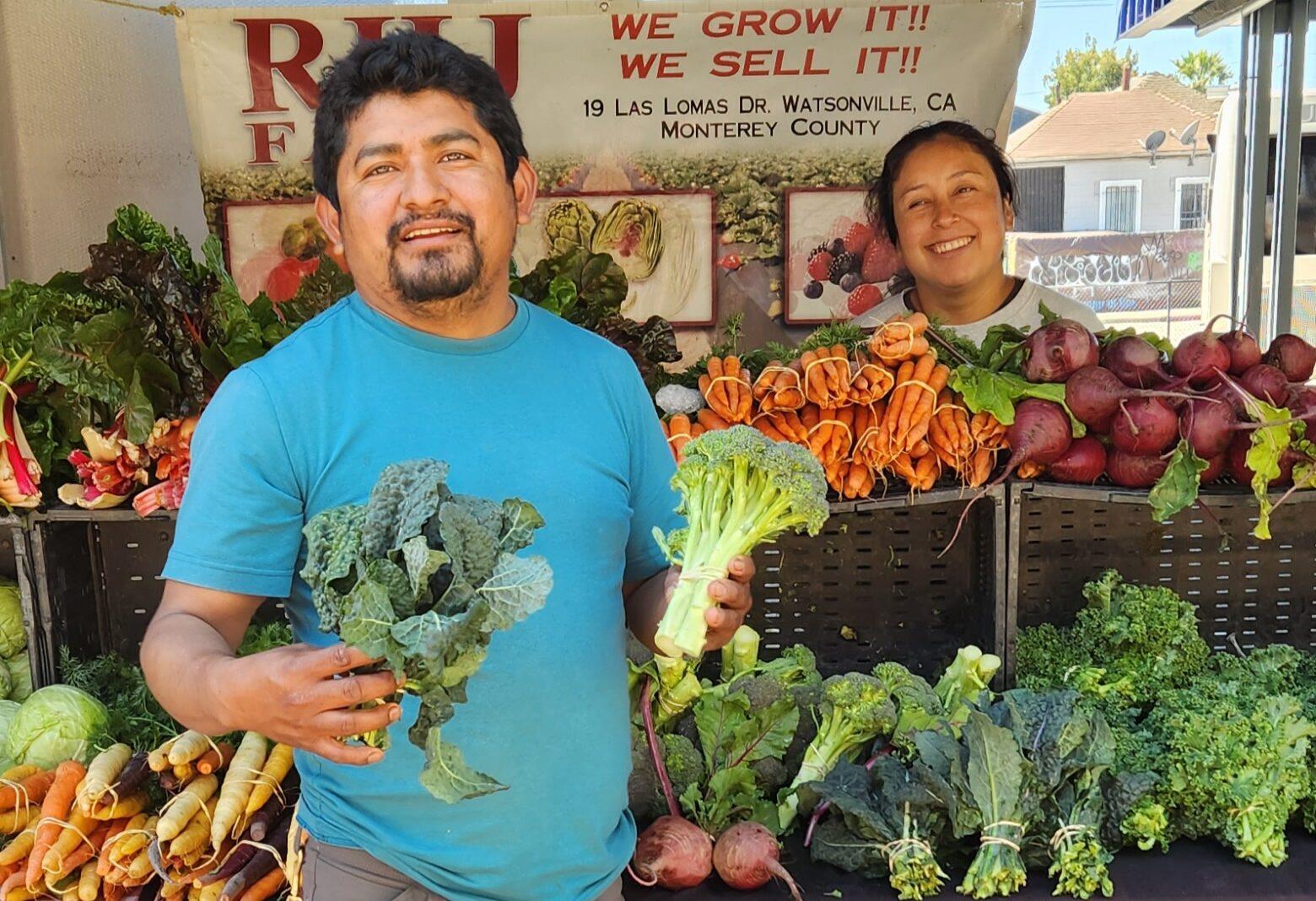 We should think of standards curation much the same way we do with service delivery. If we do, how might we change the approach we take to curate standards today?